Условные знаки
топографических карт
масштаб 1:2000
Строения нежилые огнестойкие (кирпичные, каменные, бетонные)
Сооружения башенного типа
Павильоны, беседки
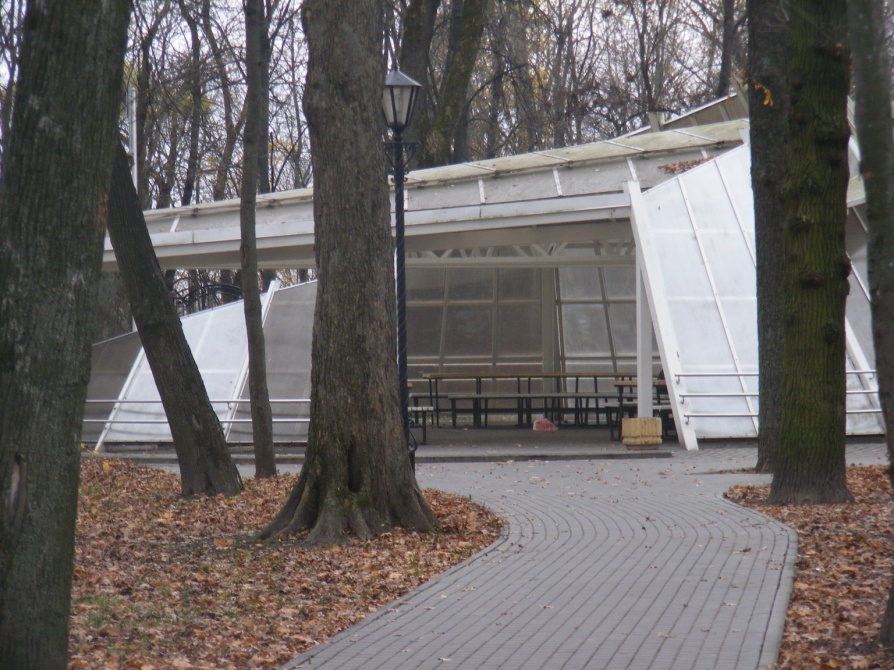 Скульптуры, каменные столбы
Ограды (заборы) металлические на фундаменте
Фонари электрические на столбах
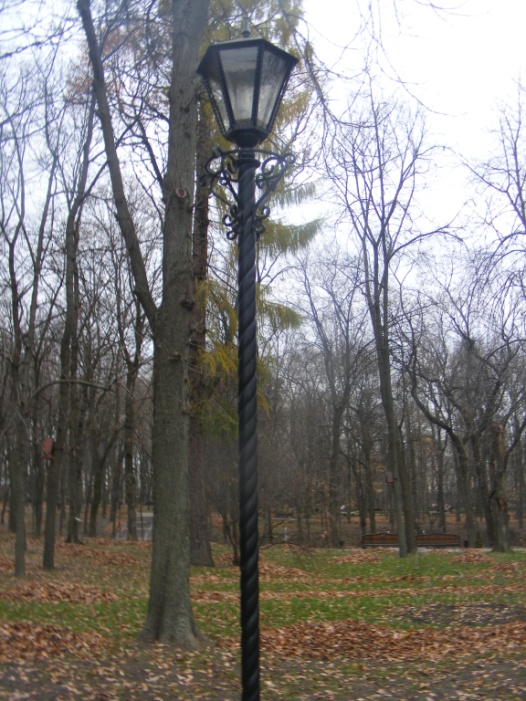 Пешеходные тропы
Фонтаны
Лесная растительность
Деревья отдельно стоящие
Кустарниковая растительность
Растительность травяная
Газоны, клумбы
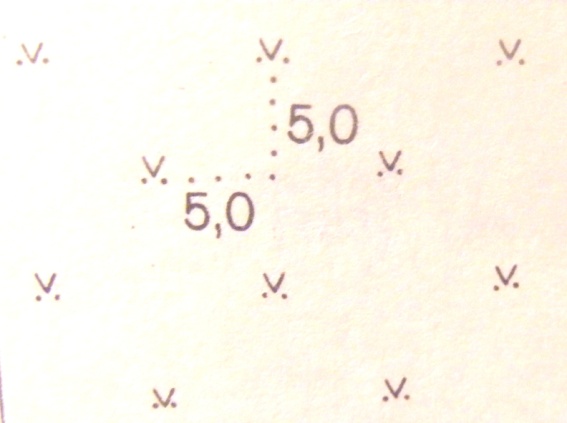 Редколесья
Буреломы
Вырубка
Сухостойные или горелые леса